Эволюция программного обеспечения системы подготовки электронных публикаций для проекта «Научное наследие России»
К.П. Погорелко
Отдел БЕН РАН 
в Математическом институте им. В.А. Стеклова
Структура    системы
Сервер метаданных
Сервер презентации
Участники
проекта
Сервер публикаций
Сервер хранения
Технологический процесс
Группа контроля
Участник
проекта
Сервер публикаций
Сервер презентации
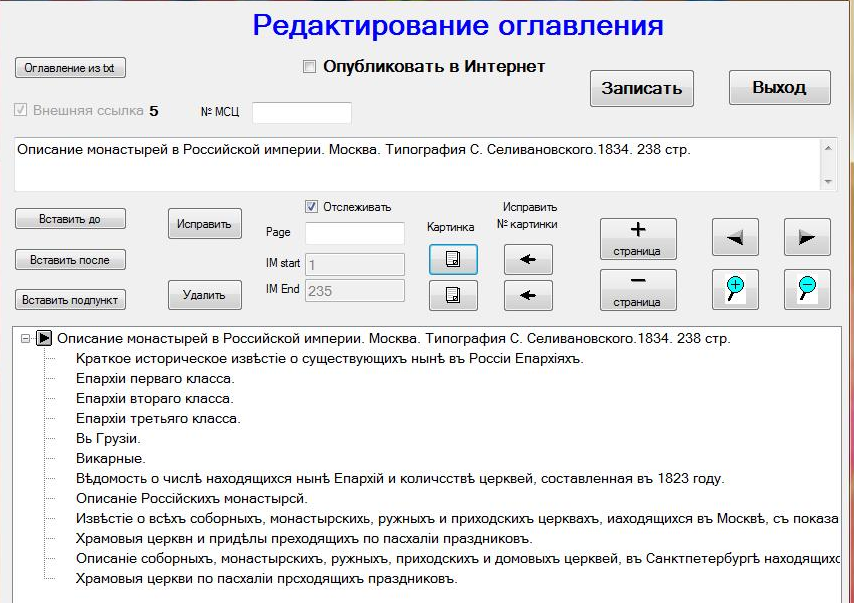 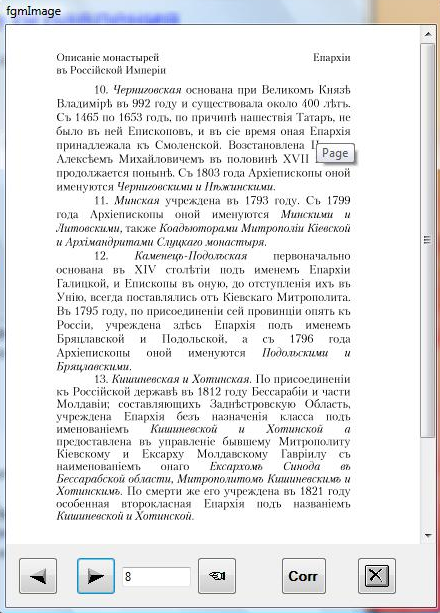 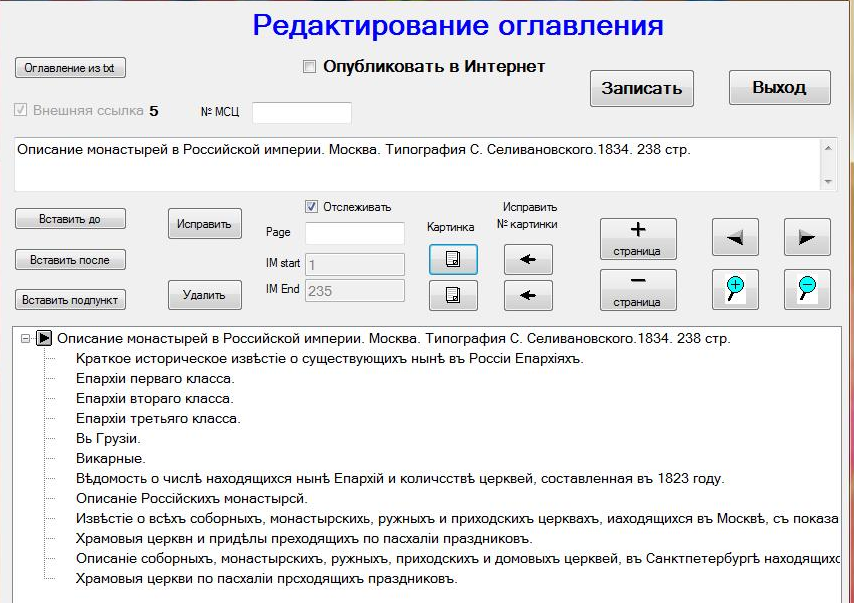 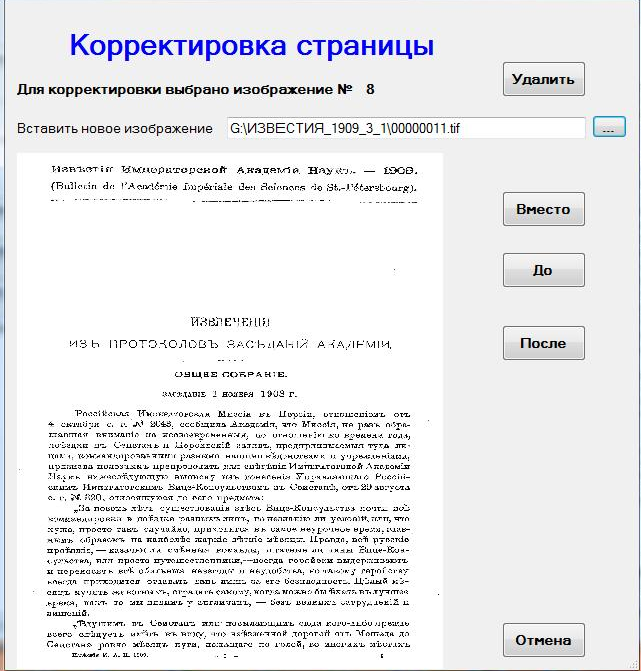 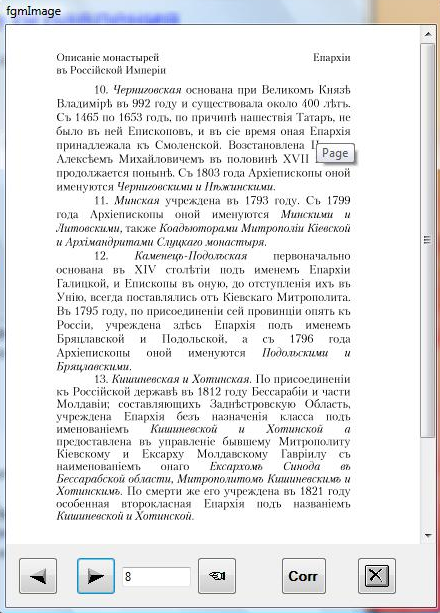 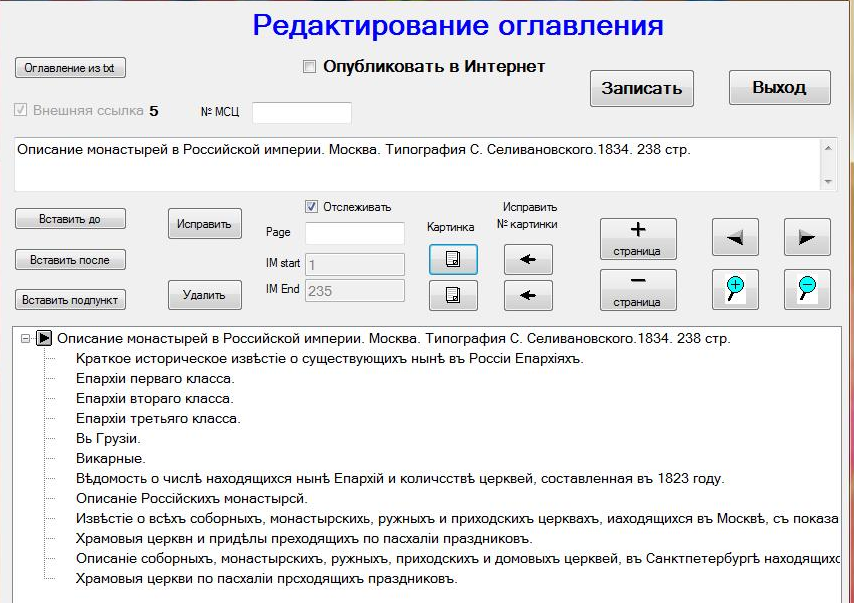 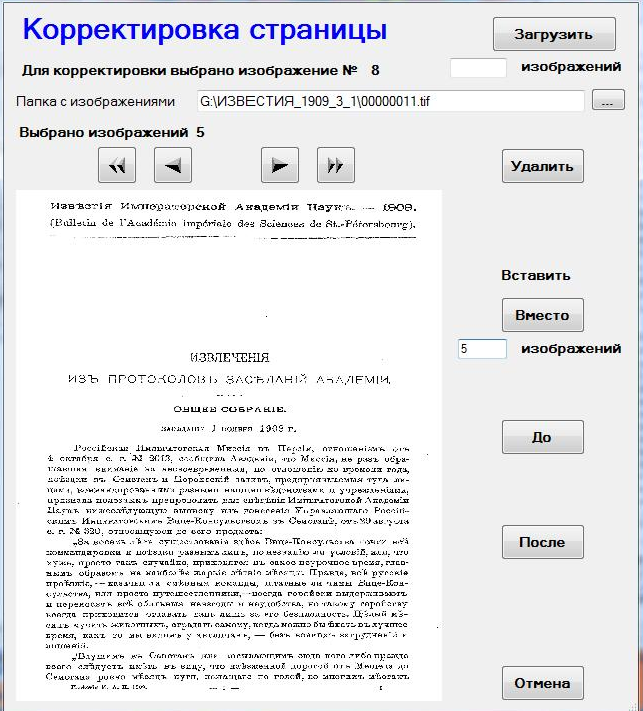 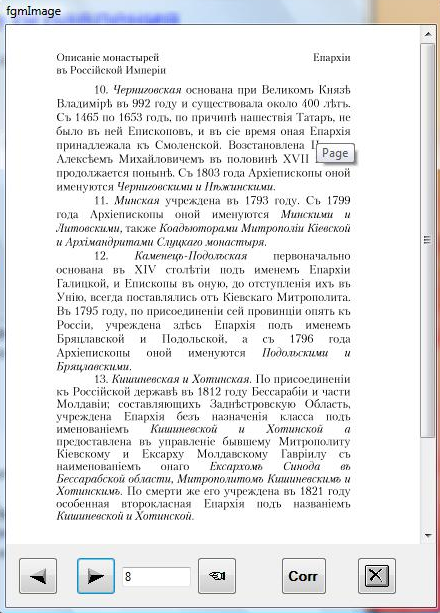 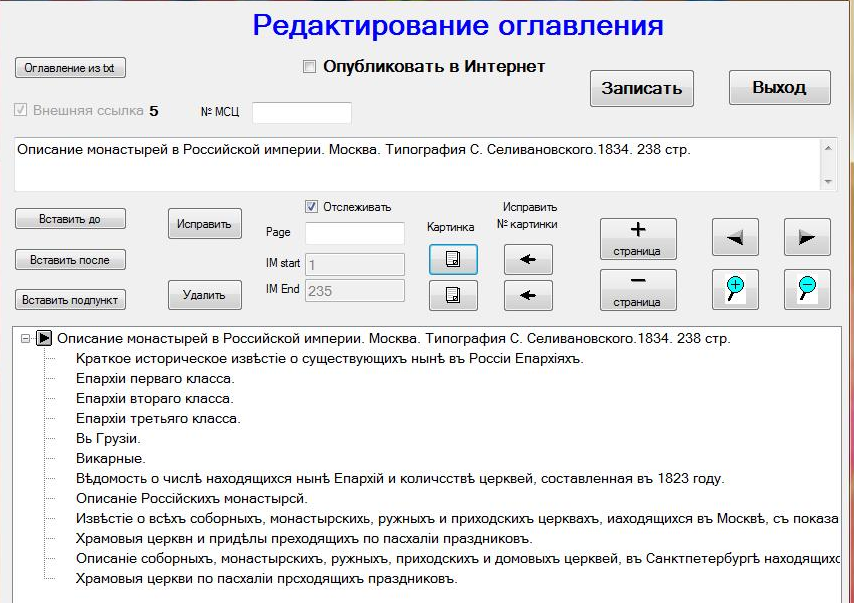 Технологический процесс
Группа контроля
Сервер публикаций
Сервер презентации
Участник
проекта
Графические форматы
TIFF
PNG
JPEG
…
Электронная публикация может состоять 
из файлов разного типа
Технологический процесс
Группа контроля
Графическое
преобразование
PNG
200 dpi
Сервер публикаций
Сервер презентации
Участник
проекта
Структура    системы
Сервер метаданных
Сервер презентации
Участники
проекта
Сервер публикаций
Сервер публикаций
Сервер хранения
Благодарю за внимание!